International Association for Human Caring
Evolution of Ray’s Theory of Bureaucratic 				Caring 
By 
Marilyn A. Dee Ray, RN, PhD, CTN-A, FSfAA, FAAN, FESPCH, FNAP, HSGAHN, 		Hon. LL. D.
Professor Emeritus, Florida Atlantic University, Christine E. Lynn College of Nursing, Boca Raton, Florida
2022
1
Goals of Presentation of Theory of Bureaucratic Caring
To discuss theory (systematic integration of purposeful concepts, domains, dimensions) and the nature of theorizing (reflection/analysis) 
Use of Ethnography (participant-observation of cultural phenomena (values, beliefs, behaviors of caring) of human-organizational life; Phenomenology (oriented to practice-reflection and “seeing meaning” of life world human caring experience); Grounded theory (systematic process of the human relational–social-caring context—identification of objective features of the subjectivities of meaning of experience/events)
To present the process of theory and model development of the Theory of Bureaucratic Caring (BCT) initially from analysis of 192 diverse participants. To identify and illustrate the meaning of the 8 domains of caring identified in the theory from research of the meaning of caring. 
To reveal the evolutionary USAF and DHA process of development (the USAF, NC Professional Practice Model--the Person-Centered Caring Partnership (PC2P) model.)
2
Theory of Bureaucratic Caring (BCT)
Research of Meaning and Theory Generation of Caring in the Institutional/Organizational Culture  
Theory of Bureaucratic Caring (BCT): The Structure (Model) of the Complex Meanings and Synthesis through Study of the Meaning of Caring in the Institutional Culture. 
Grounded Theory: Substantive and Formal Theories generated from the Study of Meaning of Caring in the Institutional Culture using the analytic philosophy of Hegel (thesis, antithesis, synthesis) 
Differential Caring Theory (Substantive) (Glaser & Strauss, 1967)
Theory of Bureaucratic Caring (Formal) (Glaser & Strauss, 1967)
3
Original Grounded Theory of Bureaucratic Caring (1981)
Ethico-
Religious-
humanistic
Economic
Educational
Caring
Technological
Political
Legal
Subsequent and Holographic Theory of Bureaucratic Caring
%
Social/cultural
Physical
Legal
Educational
Spiritual-Ethical Caring
Technological
Political
Economic
Domains of Theory of Bureaucratic Caring (BCT)
Caring: Focus on the relationship between charity and right action, between love as compassion or doing for the other in response to suffering and need, justice (fairness) in terms of what ought to be done. 

Spiritual-Ethical Caring: Focus on values, holism- body, mind, spirit interconnectedness and  moral choice—
the meaning of caring as love, compassion, respect, trust, moral obligation or right action for the good of others/cultures/society.
6
Domains of BCT
Social-Cultural: Focus on meaning of caring within social interactions and support for diversity or inclusion of others: communication, seeking understanding of diverse groups, kinship groups/ethnicities, family, organizations, national and global societal cultures. 

Legal: Focus on the meaning of caring regarding responsibility and accountability, rules, regulations, policies, standards of practice, rights to privacy, malpractice, defensive medicine and nursing.
7
Domains of BCT
Political: Focus on meaning of caring within power and governance structures and authority within individuals, healthcare organizations, and societal organizations. 

Economic: Focus on the meaning of caring related to the exchange of goods, money, services- budget, scarce human and material resources to maintain economic viability of persons, units, and complex organizations.
Data provided by ________ and is current as of ___________
8
Domains of BCT
Technological: Focus on meaning of caring using nonhuman resources-use of machines, computers, internet, texts, social media, robots, diagnostic tests, pharmacologic agents to maintain physical and emotional well-being of patients, staff, and organizations.
9
Domains of BCT
Educational: Focus on the meaning of caring within formal and informal educational programs including the use of multiple media to convey  information, all forms of teaching and sharing information and learning, including inter-professional education and research (IPE&R). 

Physical: focus on physical state of being, including biological and mental patterns and how body, mind and spirit are interconnected and influence each other.
10
Theoretical  Sensitivity: Two Types of Codes (system of words, symbols, etc.) in Grounded Theory Method
Substantive Theory: Conceptual meanings are captured by the researcher by generating data and data analysis from participant expressions [caring] toward understanding of the emergence of substantive theory (systematic descriptions of qualitative data identified as concepts, domains, or categories or hypotheses and their properties).
Formal Theory: Emerges from the ability of the researcher, by means of additional reflection and data analysis to experience a deeper conceptual insight of the sequential relationship between the substantive data and a connection to a more recognizable, more complete theoretical discovery. As such, the researcher experiences insight between the previously known (substantive theoretical data) and the meaning of a complete recognizable theoretical discovery applicable to and in daily situations) 

Adapted from Glaser and Strauss, 1967
11
Substantive Theory of Bureaucratic Caring (1st Level GT)
Substantive theory of BCT is Differential Caring: 
Dominant caring characteristics vary from expressions of caring of diverse participants (patients, nursing and non-nursing professionals (role differentiation)), and areas of practice or units leading to new experiential phenomena with structural concepts/framework about the meaning of caring in complex organizations, e. g. technological caring in ICU, spiritual caring in oncology, or economic caring in administration.
12
Emergent Hypothesis of  Experiential Concepts (Domains/ Categories) of BCT
In a hospital, differential caring is an expression of beliefs and behaviors relating to competing (cooperating) technological, political, legal, economic, religious (spiritual-ethical), educational, humanistic, social-cultural factors of the institutional and dominant cultures.
Cultural meaning systems of caring evolved from the systematic organization of caring categories and this development of differential caring formed the basis of various social structural characteristics. The substantive theory formed the beginning for the integration of formal theory, Bureaucratic Caring.

The meaning of caring shares a relationship with the bureaucratic social structure. Thus, nursing values, and specifically caring values and behaviors reflect society’s values and attitudes.
13
Formal Theory of Bureaucratic Caring
Bureaucratic Caring Theory is a synthesis emerging from Hegelian philosophical analysis of the dialectic between the thesis of caring as humanistic (i.e., spiritual-ethical, social-cultural, educational , physical  domains) and the antithesis of caring as bureaucratic (i.e., economic, political, legal and technological domains) which led to identification of the structure and model of new variations on meaning of diverse caring phenomena in organizational cultures (Dissertation,  A study of caring within an institutional culture, 1981)
Theory of BCT Published NAQ, 1989)
14
Representations in Bureaucracy
Social structural and cultural complexity of institutional/organizational systems
Rational-legal framework (Max Weber- “father” of bureaucracy)
Specialized roles 
Hierarchy of roles
Division of labor/role differentiation-responsibility/accountability 
Political (Power relations, control, authority)
Economic (Exchange of goods, money, and services/budget)
Technological (Procurement and Use of non-human resources)
Legal (Rules, regulations, policies)
Recruitment based on merit
15
Theory of Bureaucratic Caring
“Whether we like it or not, humankind is being driven into a bureaucratized world whose forms and functions, whose authority and power, must be understood if they are ever to be even partially controlled” (Britan & Cohen, 1980).
16
Evolution of BCT
Continued Research and Development 	 			
Over Two Decades Ray’s research on Technological Caring and philosophical analysis of Economic Caring (both published 1987); AND
Federally funded ($950.000) (Qualitative and Mixed Method Research on the Meaning of Caring and the Theory of Bureaucratic Caring and Relational Caring Complexity Theory in Organizational Systems (Drs. Marilyn Ray and  Marian Turkel). Tool development (Patient and Professional Relational Caring Questionnaire Development for patients and professionals from qualitative data analysis, theory testing, and psychometric evaluation-Content Analysis, Construct Validity (Factor Analysis), Convergent Validity (Valentine’s tool), Reliability Analysis). Published in Sitzman & Watson (2019), Assessing & measuring caring in nursing and health sciences. (3rd. ed)(pp. 213-234). Springer. 
BCT integration further of Complexity Science: Science of Quality, Interconnectedness, Holographic Theory (whole in the part and the part in the whole), Implicate and Explicate Orders (Bohm), Chaos Theory (Peat), System-Wide Identification of Patterns/Networks of Relationship (Ray, 1989, 2010, 2021, 2022; Ray & Turkel, 2000, 2001, 2014, 2015, 2020)
Transtheoretical generation of Theory of Bureaucratic Caring 
BCT as Universal Caring: Transcultural, Grounded Theory, Translational,  Holographic Theory; Transtheoretical.
17
Transtheoretical Development of the Theory of Bureaucratic Caring
Turkel:Struggling to Find a Balance: The Paradox Between Caring and Economics
Social/cultural
Educational
Political
Health Care System/Institutional Culture of the Hospital
Spiritual-
Ethical
Caring
Turkel & Ray: Relational Caring Complexity: Theory and /Model
Legal
Economic
Society
Physical
Technological
Ray & Turkel:
Relational Self-Organization in Workforce Redevelopment
Transtheoretical Evolution of Ray’s Theory of Bureaucratic Caring (Theories generated through research with Dr. Marian Turkel)
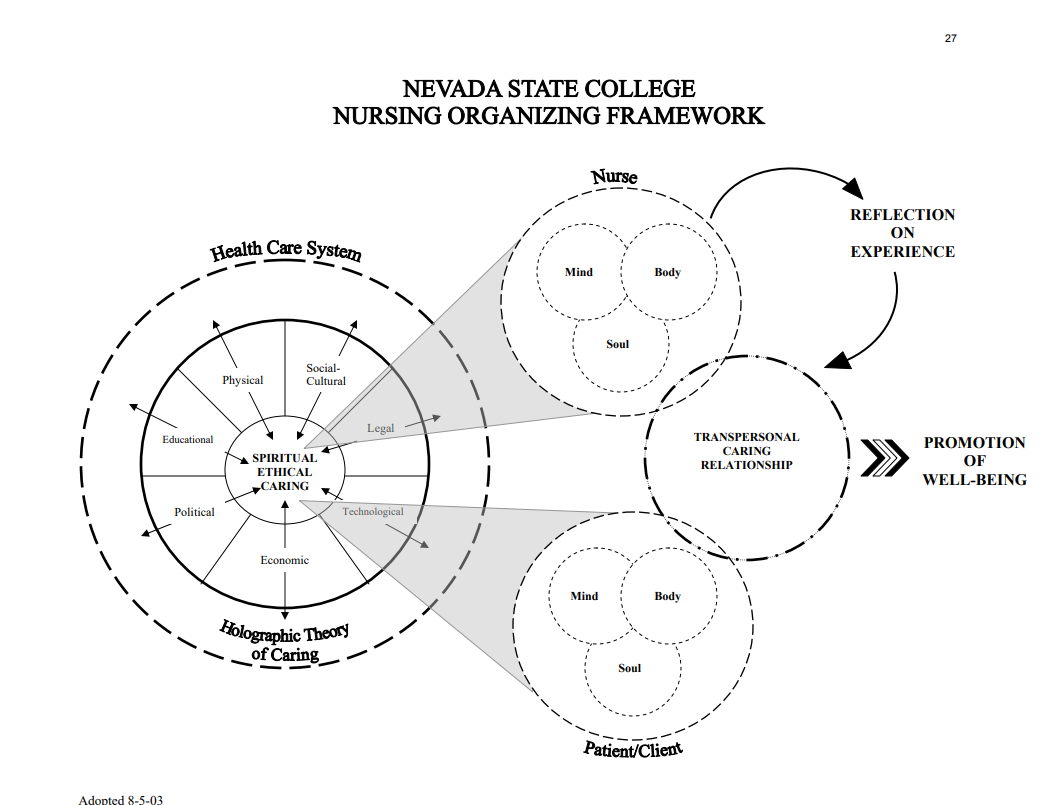 19
Select Organizational/Clinical  Applications of BCT
Nevada State College, BSN Curriculum Model (Transtheoretical-Ray (BCT), Watson (TPC), Johns (Reflective Practice)
Public Health Department, Denver, Colorado
Adolescent Correctional Facility, Georgia
Primary Care with Homebound Patients, SE Florida
Capital University, Ohio, Curriculum, Nursing Administration
General Hospitals in Des Moines, Iowa
Veterans’ Administration Hospital, Milwaukee, WI
Theory-Guided MS and PhD Dissertations
BCT Theory-Guided Publications in Japan
Universidad el Bosque, Bogota, Columbia, Theory-guided nursing service for 600 bed + hospital
United States Air Force and Defense Health Agency
20
USAF NC Person-Centered Caring Partnership Development & Application
The USAF Trusted Care- High Reliability Organization Initiative, AF Medical Services Theory-Guided Practice Model for medical readiness of over 200,000 airmen and delivering healthcare to 2.6 million patients through a system of 239 clinics at 76 AF installations worldwide.
21
USAF, NC PPM Development
Ray’s Theory of Bureaucratic Caring selected as the structural framework-cornerstone of the USAF Professional Practice Model (Lt. General (Ret.) Dorothy Hogg, Surgeon General, USAF) (2018).


Development of  USAF, NC PC2P Model (through select  professional efforts of Executive Team, Office of the Surgeon General; and Colonel (Ret.) Marcia Potter, Former Action Officer for Optimizing Primary Care in USAF, National Capitol Region and Defense Health Agency.)
22
United States Air Force, PC2P MODEL
23
Projects of USAF Using BCT: Marica Potter, Colonel (Ret.), USAF NC DNP, FNP-BC, FNAP, FESPCH
Enhanced Chronic Care Model 
Person-Centered Caring Communication Initiative 
Person-Centered Caring Partnership Models
Spiritual Care Embedment Project
Multidisciplinary Evidence-Based Practice Council
Patient Discharge Instructions Using Acupuncture
“Take Your Theorist to Lunch” Education Series
Creation of Simulation Projects 
Tri-Service Nurse Corps Professional Practice Model
Re-Shaping Military Health System for Human Caring
24
Outcomes Based on BCT: Colonel Marcia Potter, USAF, NC, DNP, FNP_BC
Outreach to Community Stakeholders for Health and Wellness Promotion
Application of BCT to Nursing Curricula with Senior Leaders and Nursing Faculty, Uniformed Services University of Health Sciences
Creating Alliances for Multi-Dimensional Caring in Human Sciences and Business Operations (Economic Analysis)
Enhanced Patient Safety, Medication Adherence, Understanding of Chronic Health States and Use of Medication
Positioning of New Advanced Practice Nurses to Use BCT in Daily Clinical Practice and Leadership Roles
Interprofessional Telehealth, USAF and Defense Health Agency in Primary Care
25
National Capitol Region and  Tri Service (Army, Air Force, Navy) Professional Practice
BCT framing clinical practice and business operations in Primary Care in National Capitol Region
Impacting care of 450,000 Military Health System enrollees

BCT formed the basis of TriService (USAF, Army, Navy) Professional Practice Model
Impacting 10 Million beneficiaries worldwide in Military Health System
26
References (USAF, NC)
Hogg, D. et al. (2018). Person-Centered Caring, United States Air Force Medical 	Service. Person-Centered Caring Partnership (PC2P) Model. [Professional 	Practice Model], USAF, SG, Washington, DC.
Potter, M. & Wilson, C. (2017). Applying Bureaucratic Caring Theory and Chronic 	Care Model to improve staff and patient self-efficacy. Nursing 	Administration Quarterly, 41(4), 310-320. 
Potter, M. (2015). Using theory-guided practice to improve diabetes health 	outcomes in primary care. Doctor of Nursing Practice Project. Chicago, Ill: 	Chamberlain University.
27
References
Britan, G. & Cohen, R. (1980). Hierarchy & society: Anthropological perspectives on bureaucracy. Institute for the 	Study of Human Issues. 
Coffman, S. (2022). Theory of bureaucratic caring. In M. Alligood (Ed). Nursing theorists 	and their work (10th 	ed.)(82-100). St. Louis: Elsevier. 
Glaser, B. & Strauss, A. (1967). The discovery of grounded theory: Strategies, for qualitative research. Aldine 	Publishing Company. 
Leavitt, H. (2005). Top down: Why hierarchies are here to stay and how to manage them more effectively. Harvard 	Business School Press.  
Potter, M. (2021). Application of theory of bureaucratic caring in the United States Air Force and Defense Health 	Agency, International Journal for Human Caring, 25 (3), 176-180. 
Potter, M. (2021). Healthcare readiness and primary care nursing using the theory of bureaucratic caring: Turning 	never into now. International Journal for Human Caring, 25(3), 177-183. 
Ray, M. (2022). Theory of bureaucratic caring. In M. Smith & P. Liehr, Middle range theory for nursing (5th ed.). 	    Springer Publishing. (5th ed.).
Ray, M. (2021). Evolution of Ray’s theory of bureaucratic caring. International Journal for Human Caring, 25(3), 	159-175. 
Ray, M. (2018). Theory of bureaucratic caring. In M. Smith & P. Liehr, Middle range theory for nursing (4th ed.). 	    Springer Publishing. (5th ed. in process)
Ray, M. (2017). Ray’s theory of bureaucratic Caring in M. Alligood (Ed.), Nurse theorists: Portraits of excellence, 	Volume III. Video, Ohio: FITNE Corporation (fitne.net).
References (continued)
Ray, M. (2016). Transcultural caring dynamics in nursing and health care (2nd ed.). Philadelphia: F. A. Davis 	Company. (1st edition, published, 2010).
Ray, M. (2010). A study of caring within an institutional culture. Lambert Academic Publishing. 
Ray, M. (1989). The theory of bureaucratic caring for nursing practice in the organizational culture. Nursing 	Administration Quarterly, 13(2), 31-42.  
Ray, M. & Turkel, M. (2020). Marilyn Anne Ray’s Theory of Bureaucratic Caring. In M. Smith (Ed.), Nursing 	theories and nursing practice (5th ed.) (pp. 449-467). F. A. Davis Company. 
Ray, M. & Turkel, M. (2014). Caring as emancipatory praxis: The theory of relational caring complexity. Advances 	in Nursing Science, 37(2), 132-146. 
Ray, M. & Turkel, M. (2012). A transtheoretical evolution of caring science within  complex systems. International 	Journal for Human Caring, 16(2), 28-49.  
Davidson, A, Ray, M. & Turkel, M. (2011). Nursing, caring and complexity science: For  human-environment well-	being. New York: Springer.
Ray, M. (2010). A study of caring within an institutional culture: The discovery of the Theory of Bureaucratic 	Caring. Lambert Academic Publishing. (Available through amazon.com)
Ray, M. (1981). A study of caring within an institutional culture. Dissertation Abstracts International, 42(06), 	(University Microfilms No. 8127787).